Prvi snijeg
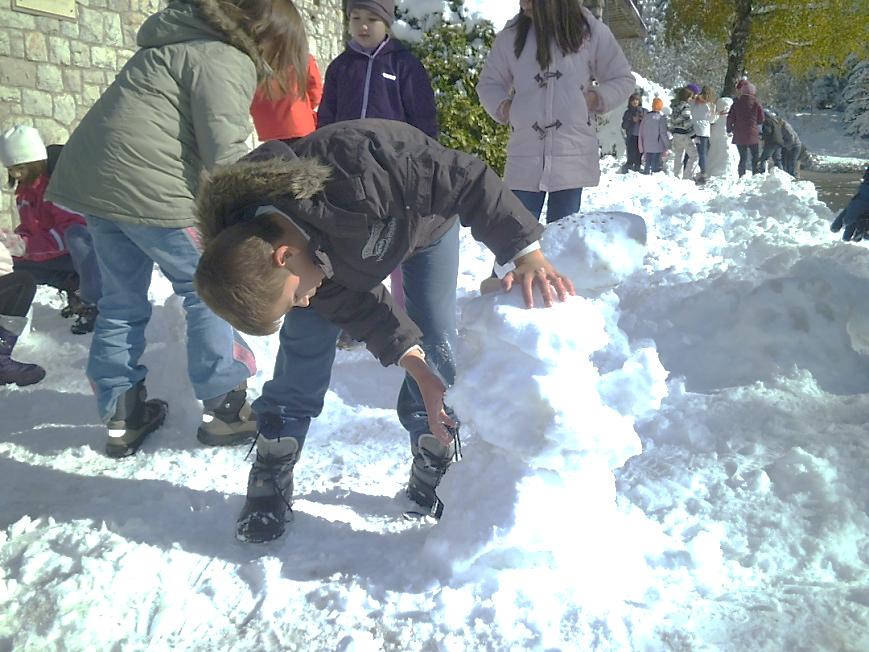 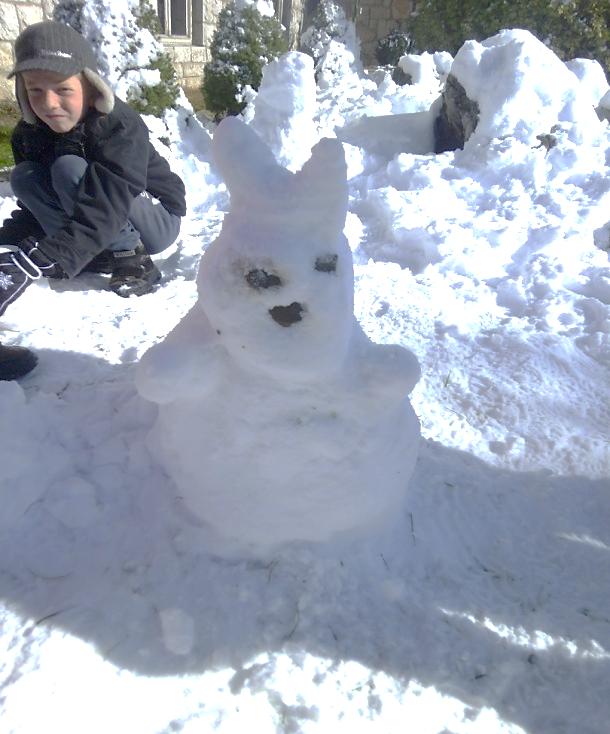